The Palestine Mandate 
and the Birth of the State of Israel 
Part II
“We shall fight with Great Britain in this war [WWII] as if there was                         no White Paper,                                         and shall fight the White Paper                   as if there was no war.”                              David Ben-Gurion (1889-1973)
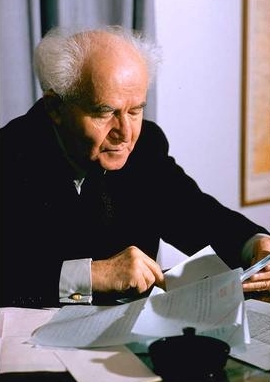 Yishuv responded to WWII with conflicting stances, committing itself to British efforts against Germany while planning to subvert the British White Paper    of 1939
Biltmore Program: 
    Set of resolutions adopted at a meeting of                     
    U.S. Zionists in 1942 
    calling for open immigration to Palestine and 
   the establishment there of a Jewish commonwealth
In the wake of WWII, many American Jews became ardent supporters of a Jewish state                     in Palestine
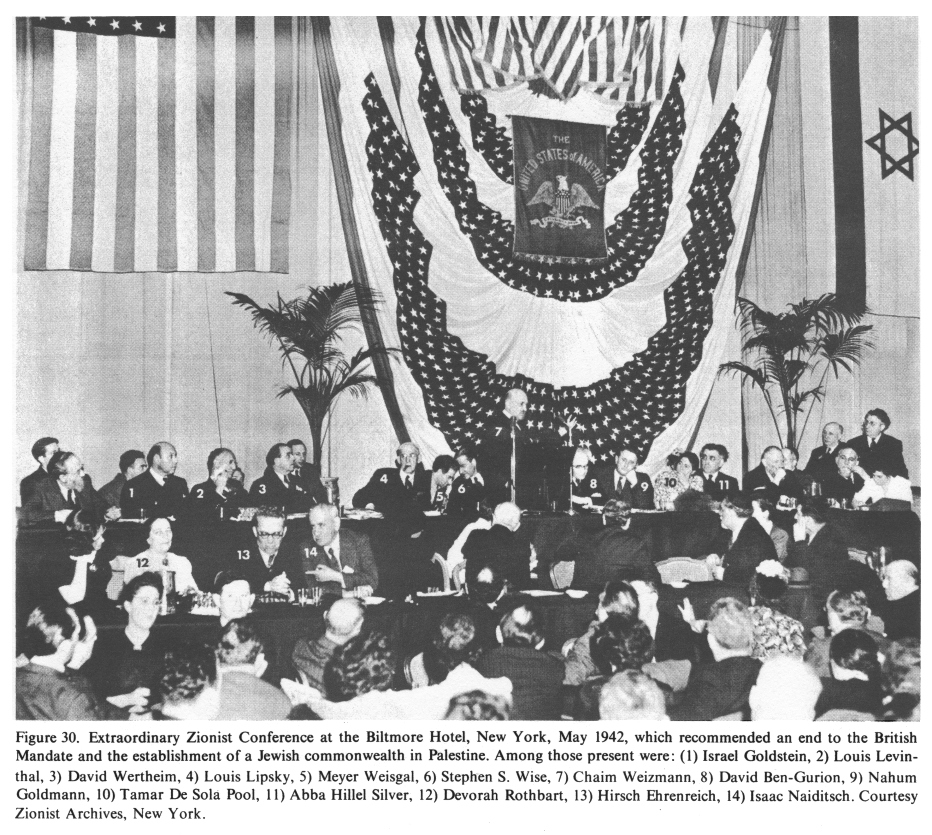 Biltmore Program: Set of resolutions adopted at a meeting of US Zionists in 1942 calling for open immigration to Palestine and the establishment there of a Jewish commonwealth
In the wake of the Holocaust, many American Jews became ardent supporters of a Jewish state in Palestine
Terror and Inter-communal War
Three (3) phases of the conflict 
	that brought the state of Israel into being 
	and confirmed its existence:
1. The Yishuv’s campaign of sabotage against                                 the British administration in Palestine from 1945-1947
Terror and Inter-communal War
2. The brief intercommunal war between the Arab and Jewish communities of Palestine in 1947-48
February 1947: Britain lost control of the region, referred to the UN
UNSCOP (UN Special Committee on Palestine) report:
Jews are 30% of the population & hold 6% of the land
Termination of the mandate & independence (partition option)
Terror and Inter-communal War
Jews accepted it – Arabs rejected it                              
(Arab League, in the absence of a “Palestinian authority”  rejected all attempts at compromise)
29 Nov. 1947 UN vote:  Partition of Palestine / international status of Jerusalem
Terror and Inter-communal War
Britain announced the termination of                                  the mandate on May 15, 1948
Terror and Inter-communal War
3. The 1948 war between Israel                                                 
    and the invading forces of the Arab states
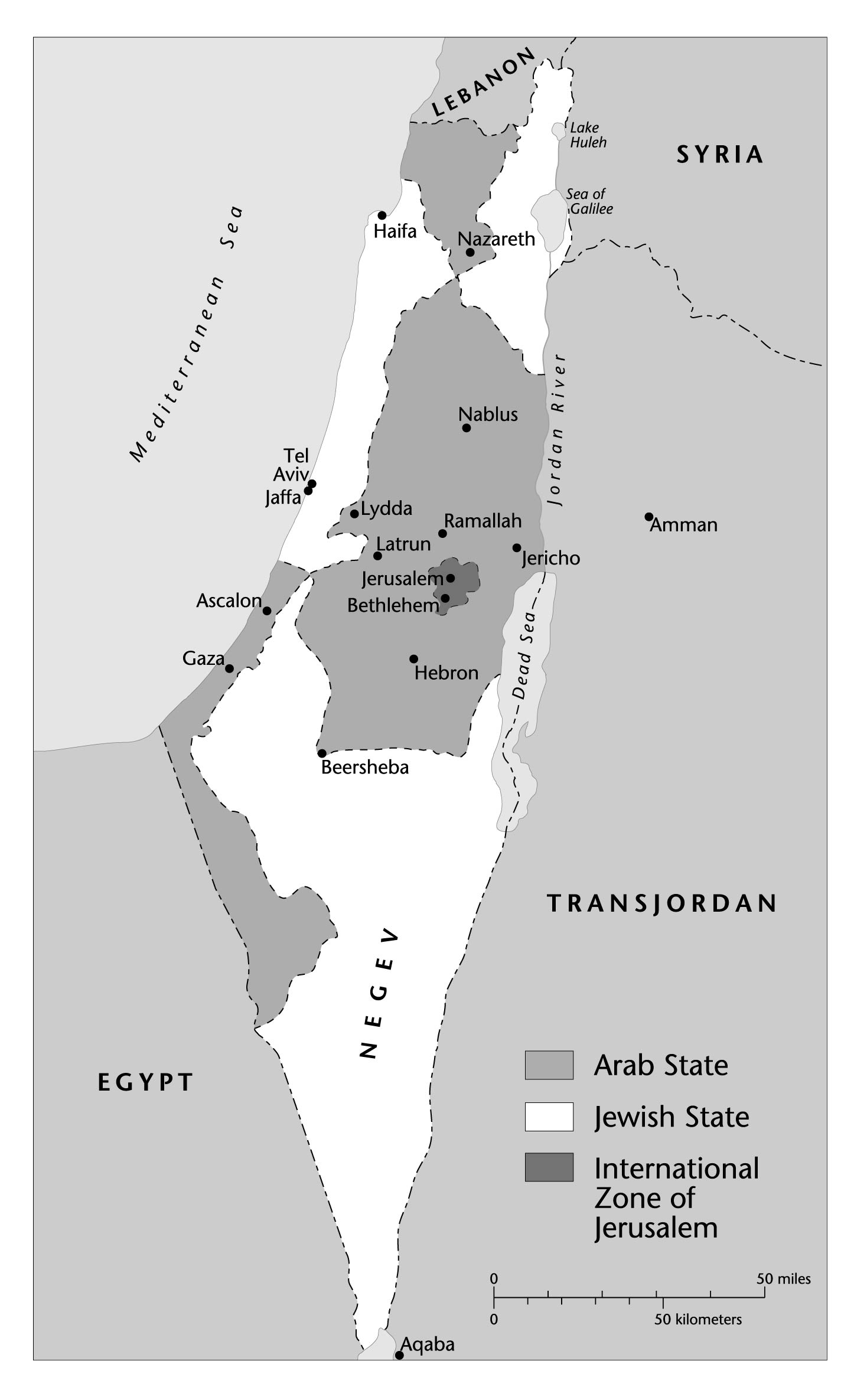 The UN Proposal for the Partition of Palestine, 1947
David Ben-Gurion announcing Israeli independence, May 14, 1948
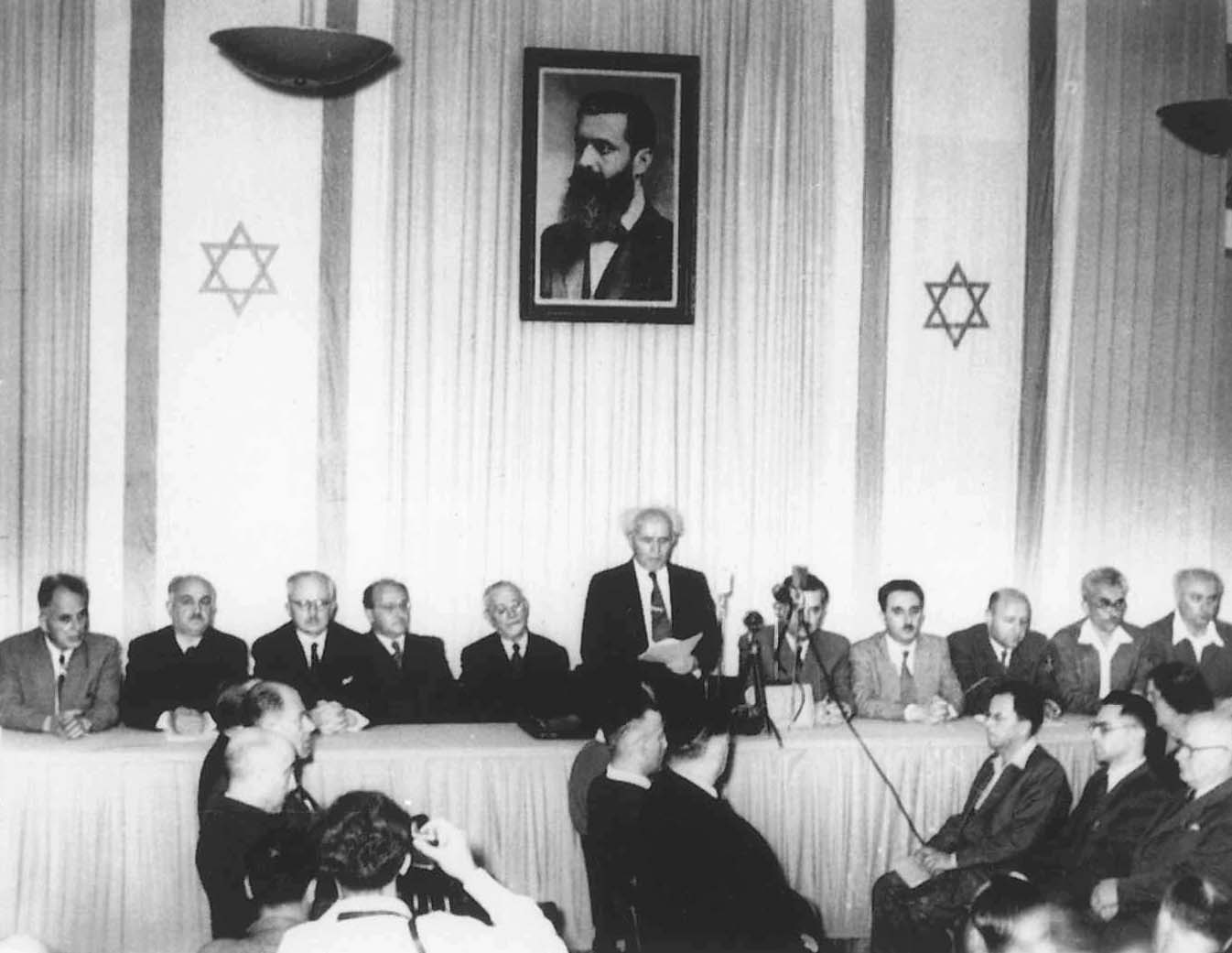 Ben-Gurion announces the independence of the state of Israel.                                The portrait looming over the proceedings is of Theodor Herzl,                                      the founder of the political Zionist movement and author of                                      The Jewish State. (AP/World Wide Photos)
The First Arab-Israeli War
May 15, 1948
Army units from Egypt, Syria, Lebanon, Transjordan, and Iraq invaded 
Inter-Arab political rivalries led to                                              a lack of coordination on the battlefield 
Arab forces were overall poorly equipped                      and outnumbered.
The First Arab-Israeli War
Ben Gurion led the Haganah,                                    motivated by the belief that they were engaged in a life-and-death struggle for the very existence of a Jewish state.
The First Arab-Israeli War
The vast majority of the Arab population                                   in the territory that became Israel—                                    over 700,000 people—                                                            had become refugees.
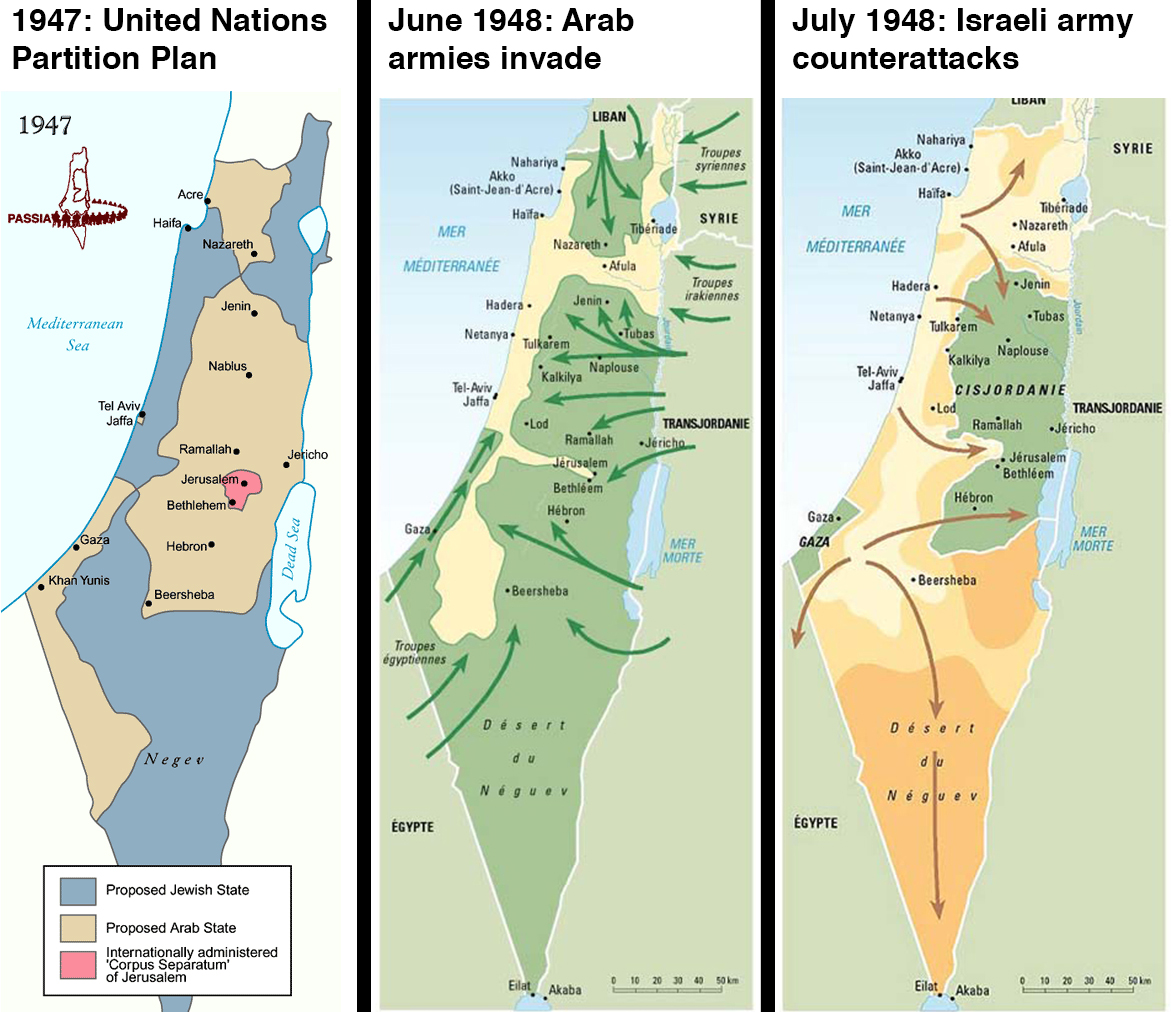 Captain Avraham "Bren" Adan raising the flag at Umm Rashrash (a site now in Eilat), 
marking the end of the war
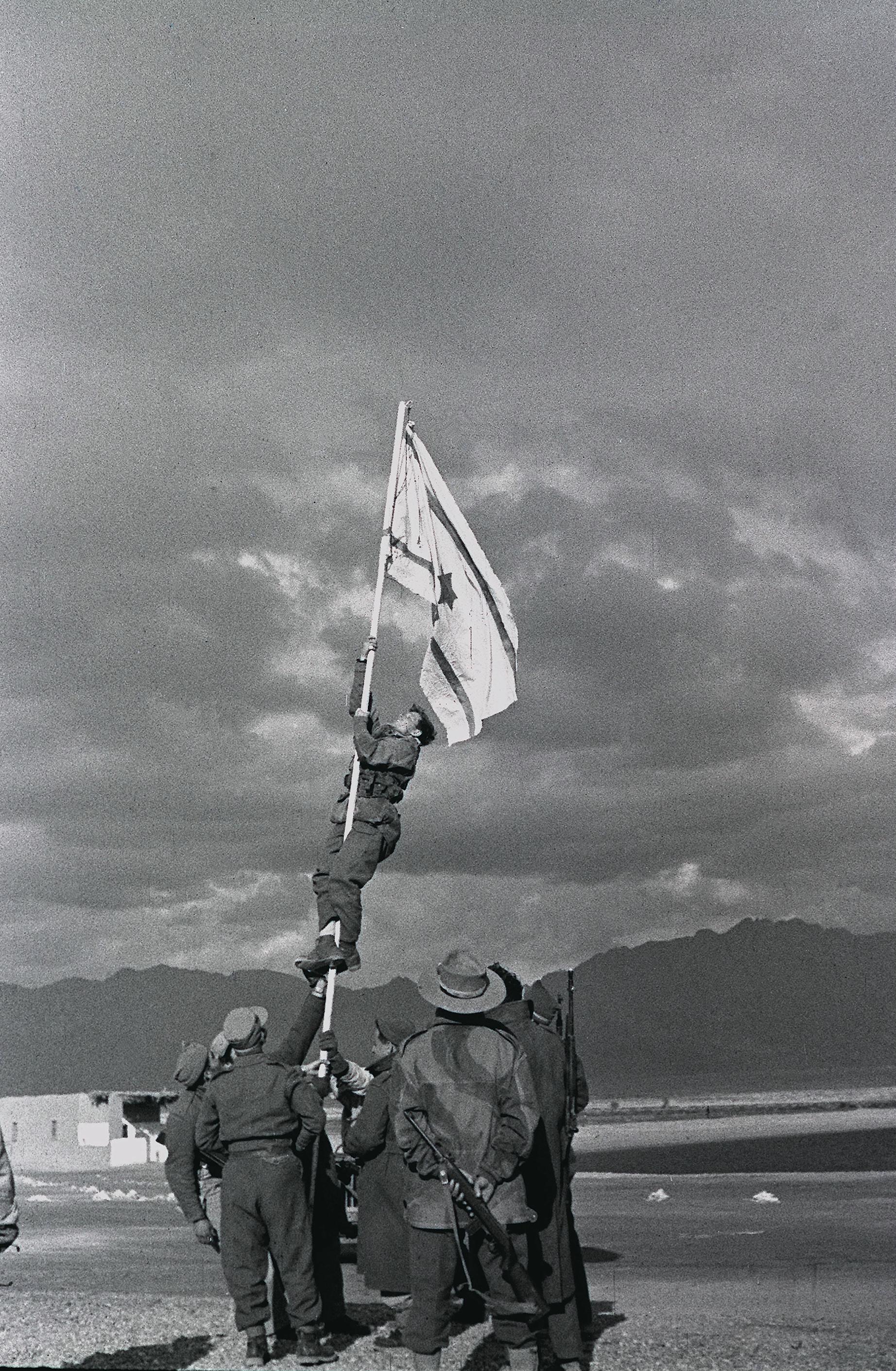 The First Arab-Israeli War
April 1948
The Haganah authorized Plan D, to undertake               the systematic expulsion of the Palestinian Arabs
Israeli officers took the opportunity to ensure                    a contiguous and homogenous Jewish state                     with a solid Jewish majority
The First Arab-Israeli War
The 1948 war  the defeat of Arab forces;                              the enlargement of Israeli territory;                                         and collapse of the UN proposal for a Palestinian Arab state
By 1949, there remained only 160,000 Arabs                           within the borders of Israel.
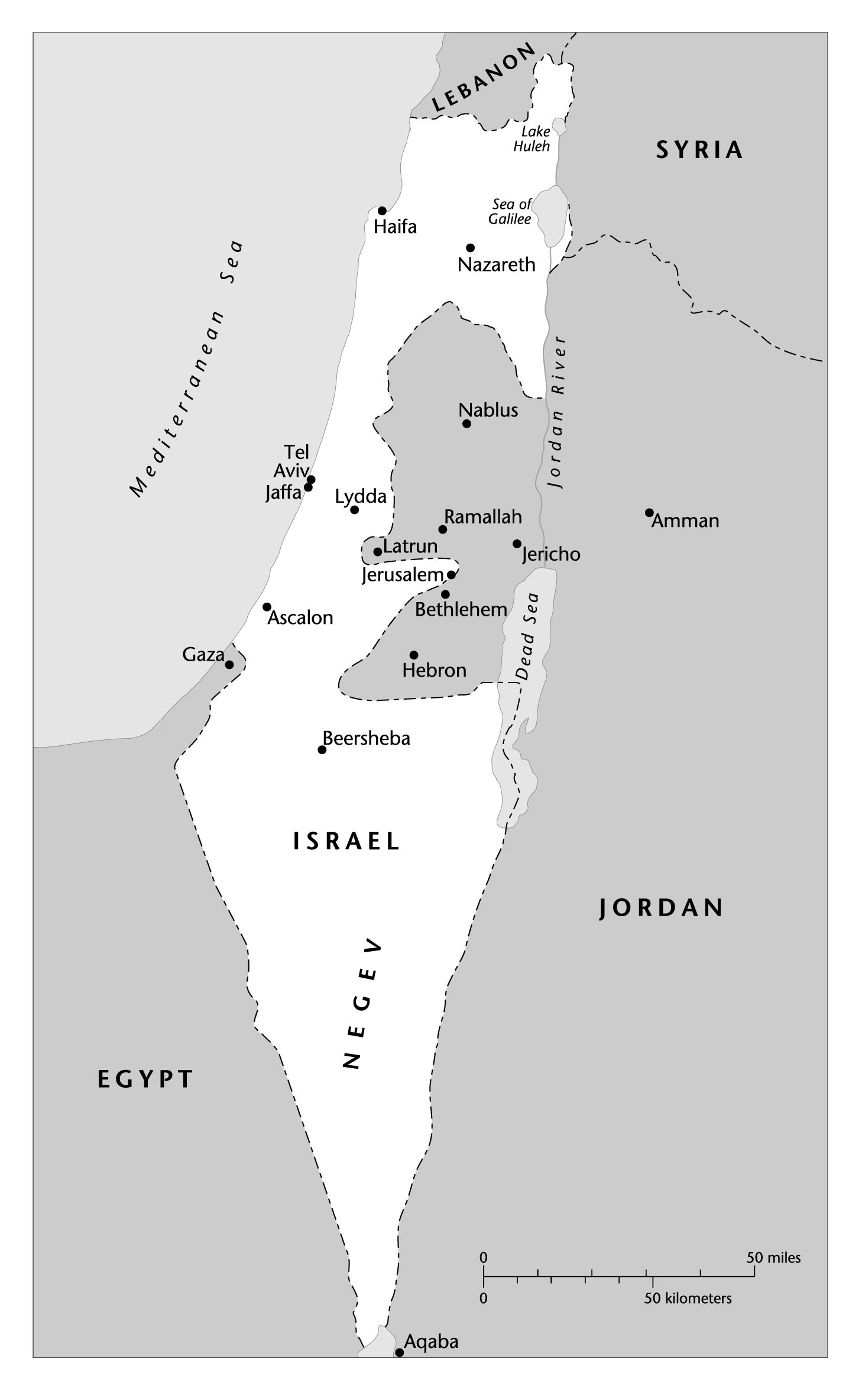 The Arab-Israeli Armistice Lines,                    1949